ZAKON O SPLOŠNEM UPRAVNEM POSTOPKU (ZUP)
Svit Koren
ZAKON O SPLOŠNEM UPRAVNEM POSTOPKU (ZUP)
Predavanje se snema. 
Udeležence prosimo, da ne izpostavljajo svojih osebnih podatkov, saj za morebitne omembe na predavanju in posledično možnosti prepoznavanja ne prevzemamo odgovornosti.
METODOLOGIJA
Deskriptivna metoda,
Razlagalna metoda,
Pojasnjevalna metoda,
Diskusija, 
Študija primera
Analiza
VSEBINA
Upravna zadeva in upravni postopek
Splošni in posebni upravni postopek
Temeljna načela ZUP
Pristojnost
Izločitev
Stranka in njeno zastopanje
Jezik v postopku
Občevanje organov in strank
Vročanje
Roki in naroki
Stroški postopka
Pravna sredstva
Upravna izvršba
UPRAVNA ZADEVA IN UPRAVNI POSTOPEK
Upravna zadeva – odločanje o pravici, obveznosti ali pravni koristi fizične ali pravne osebe na področju upravnega prava.
Upravni postopek – vsa procesna dejanja, ki se izvedejo v postopku vodenja in odločanja na področju upravnih zadev.
SPLOŠNI IN POSEBNI UPRAVNI POSTOPEK
Splošni upravni postopek- ZUP http://pisrs.si/Pis.web/pregledPredpisa?id=ZAKO1603
Posebni upravni postopek – na primer davčni postopek (Zakon o davčnem postopku)
Subsidiarna uporaba ZUP
Uporaba ZUP v drugih javnopravnih zadevah (npr. odločanje o dodelitvi državne štipendije)
SPLOŠNI IN POSEBNI UPRAVNI POSTOPEK
Organ – organ državne uprave ali drug državni organ, organ samoupravne lokalne skupnosti, nosilec javnih pooblastil
Uradna oseba – oseba, ki je v skladu z zakonom pooblaščena za vodenje in/ali odločanje v upravnem postopku
Pogoji za vodenje in odločanje v upravnem postopku:
Ustrezna stopnja izobrazbe
Izpit iz ZUP
TEMELJNA NAČELA ZUP (6. – 14. ČLEN ZUP)
NAČELO ZAKONITOSTI
VARSTVO PRAVIC STRANK IN VARSTVO JAVNIH KORISTI
NAČELO MATERIALNE RESNICE
NAČELO ZASLIŠANJA STRANKE
PROSTA PRESOJA DOKAZOV
DOLŽNOST GOVORITI RESNICO IN POŠTENA UPORABA PRAVIC
SAMOSTOJNOST PRI ODLOČANJU
PRAVICA PRITOŽBE
NAČELO EKONOMIČNOSTI
PRISTOJNOST
Stvarna pristojnost – na 1. stopnji UE, na 2. stopnji praviloma ministrstva
Krajevna pristojnost – določene upravne zadeve se obravnavajo po teritorialnem načelu, na primer izdaja dovoljenja za prebivanje (ZTuj-2)
Pooblastilo za vodenje in odločanje
IZLOČITEV
Uradna oseba ne sme opravljati dejanj v upravnem postopku:
če je v zadevi stranka, soupravičenec, priča, izvedenec, pooblaščenec ali zakoniti zastopnik stranke,
če je stranka ali njen zakoniti zastopnik ali pooblaščenec z njo v krvnem sorodstvu v ravni vrsti ali v stranski vrsti do vštetega četrtega kolena ali če je z njo v zakonski zvezi, ali v svaštvu do vštetega drugega kolena, četudi je zakonska zveza prenehala, ali če z njo živi ali je živela v izvenzakonski skupnosti,
če je skrbnik, posvojitelj, posvojence ali rejnik stranke oz. njenega zakonitega zastopnika ali pooblaščenca,
če je bila udeležena v postopku na 1. stopnji ali je sodelovala pri odločanju.
STRANKA IN NJENO ZASTOPANJE
Stranka je lahko vsaka fizična in pravna oseba, na zahtevo katere se je začel oziroma se vodi postopek.
Procesna sposobnost stranke je pomembna v upravnem postopku.
Zakoniti zastopnik
Začasni zastopnik
Skupni predstavnik
Pooblaščenec
JEZIK V POSTOPKU
Slovenski jezik
Italijanski oziroma madžarski jezik na področju prebivanja narodnih skupnosti
OBČEVANJE ORGANOV IN STRANK
Vloga
Značilnosti vloge, pravočasnost vloge
Vabilo (dolžnost odziva na vabilo – 73. člen ZUP)
Zapisnik
VROČANJE
Način vročanja (elektronsko, preko pošte)
Čas vročanja (delovnik med 6. in 20. uro; izjemoma tudi ob drugem času – 84. člen ZUP)
Čas za prevzem dokumenta (15 dni)
OSEBNO VROČANJE (87. člen ZUP) – odločbe, sklepi ter vsi drugi dokumenti, od katerih vročitve začne teči rok
POSEBNI PRIMERI VROČANJA 
Vročanje zakonitemu zastopniku in pooblaščencu (88. člen ZUP)
Vročanje pooblaščencu za vročitve (89. člen ZUP)
Vročanje DO, OSLS, PO, FOD – vedno elektronsko (90. člen ZUP)
Vročanje z javnim naznanilom (94. člen ZUP)
Vročanje na oglasni deski organa ter na portalu e-uprava (96. člen ZUP)
ROKI IN NAROKI
Roki so večinoma določeni z zakonom ali podzakonskim aktom; če niso, jih določi uradna oseba
Možnost podaljšanja roka iz opravičenih razlogov
PROCESNI (zakoniti (prekluzivni in instrukcijski) procesni roki in procesni roki, ki jih določi uradna oseba) in MATERIALNI ROKI
Narok določi organ v primeru ustne obravnave
STROŠKI POSTOPKA
Stroški so vsi izdatki v zvezi z upravnim postopkom. Gredo v breme tistega, na katerega zahtevo se je postopek začel (113. člen ZUP).
V odločbi (lahko tudi v posebnem sklepu) se obvezno navede, kdo nosi stroške postopka, koliko znašajo ter komu in v katerem roku jih je treba plačati.
Oprostitev plačila stroškov (122. člen ZUP)
ZUP NA PRVI STOPNJI
Začetek postopka – bodisi na zahtevo stranke bodisi po uradni dolžnosti (125. člen ZUP)
Preizkus upravne zadeve (129. člen ZUP)
Sprememba zahtevka (133. člen ZUP)
Umik zahteve (134. člen ZUP)
SKRAJŠANI UGOTOVITVENI POSTOPEK (144.člen ZUP) – rok za izdajo odločbe 30 dni
POSEBNI UGOTOVITVENI POSTOPEK (145. člen ZUP) - rok za izdajo odločbe 60 dni

Ustna obravnava
Dokazovanje
Listine (javne, zasebne)
Priče
Izvedenci
ZUP NA PRVI STOPNJI
ODLOČBA
Oblika, način izdaje in sestavni deli odločbe (210. člen ZUP)
Vedno se izda v pisni obliki
Stranki se mora izročiti v izvirniku
Uvod, naziv, izrek (dispozitiv), obrazložitev, pouk o pravnem sredstvu, podpis uradne osebe in žig oziroma podpis v elektronski obliki, overjen s kvalificiranim digitalnim potrdilom
ZUP NA PRVI STOPNJI
Rok za izdajo odločbe (30 oziroma 60 dni) – 222. člen ZUP
Popravljanje pomot v odločbi (223. člen ZUP)
Dokončnost, pravnomočnost ter izvršljivost odločbe (224. člen ZUP)
ZUP NA PRVI STOPNJI
SKLEP (226. – 228. člen ZUP)
S sklepom se odloča o procesnih vprašanjih.
PRAVNA SREDSTVA
REDNA IN IZREDNA PRAVNA SREDSTVA
Edino REDNO pravno sredstvo v upravnem postopku je PRITOŽBA (229. člen ZUP).
Zoper odločbo, ki jo na 1. stopnji izda DZ, vlada ali predstavniški organ lokalne skupnosti, ni pritožbe. Če odločba na 1. stopnji izda ministrstvo, je dovoljena pritožba samo takrat, če tako določa zakon. Če izda odločbo UE, je pritožbeni (drugostopenjski organ) stvarno pristojno ministrstvo.
ROK ZA PRITOŽBO (235. člen ZUP)
15 dni od vročitve odločbe, če zakon ne določa drugače.
PRAVNA SREDSTVA
RAZLOGI ZA PRITOŽBO (237. člen ZUP)
Kršitev materialnega prepisa, napačna uporaba oz. neuporaba materialnega predpisa
Nepopolno ali napačno ugotovljeno dejansko stanje
Kršitve pravil postopka
PRAVNA SREDSTVA
OBLIKA IN VSEBINA PRITOŽBE (238. člen ZUP)
Pritožba se vloži pisno ali ustno na zapisnik.
V pritožbi mora biti navedena odločba, ki se izpodbija, in pri tem označen organ, ki jo je izdal, ter njena številka in datum. Pritožnik mora v pritožbi navesti, zakaj izpodbija odločbo.
V pritožbi lahko navaja pritožnik nova dejstva in nove dokaze, vendar pa mora obrazložiti, zakaj jih ni navedel že v postopku na prvi stopnji. Nova dejstva in novi dokazi se lahko upoštevajo kot pritožbeni razlogi le, če so obstojali v času odločanja na prvi stopnji in če jih stranka upravičeno ni mogla predložiti oziroma navesti na obravnavi.
PRAVNA SREDSTVA
VLOŽITEV PRITOŽBE (239. člen ZUP)
Pritožba se vloži pri organu, ki je izdal odločbo na prvi stopnji. 
Kadar stranka vloži pritožbo zato, ker organ prve stopnje o njeni zahtevi ni izdal odločbe (četrti odstavek 222. člena tega zakona), jo organ prve stopnje takoj pošlje organu druge stopnje, ki ravna po 255. členu tega zakona. 
ROK ZA ODLOČITEV O PRITOŽBI
2 meseca
PRITOŽBA ZOPER SKLEP – če zakon to izredno določa
PRAVNA SREDSTVA
IZREDNA PRAVNA SREDSTVA
Obnova postopka
Sprememba ali odprava odločbe v zvezi z upravnim sporom
Odprava in razveljavitev odločbe po nadzorstveni pravici
Izredna razveljavitev
Ničnost odločbe
UPRAVNA IZVRŠBA
Izvrši se lahko odločba ali sklep.
VRSTE UPRAVNIH IZVRŠB
Izvršba za denarne obveznosti (294. člen ZUP)-izvrši FURS
Izvršba za nedenarne obveznosti (po drugih osebah, s prisilitvijo)
Izvršba v zavarovanje
ZUP
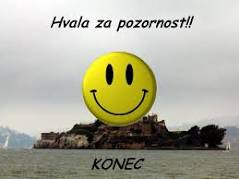